Az atomA periódusos rendszer
Tartalomjegyzék
1. Az atom és elektronburkának szerkezete
atom felépítése
elektronburok szerkezete
2. Az elemek elektronszerkezete, a periódusos rendszerben elfoglalt helyük és a tulajdonságaik közötti összefüggés
fémes jelleg
nemfémes jelleg
I. Az atom és elektronburkának szerkezete
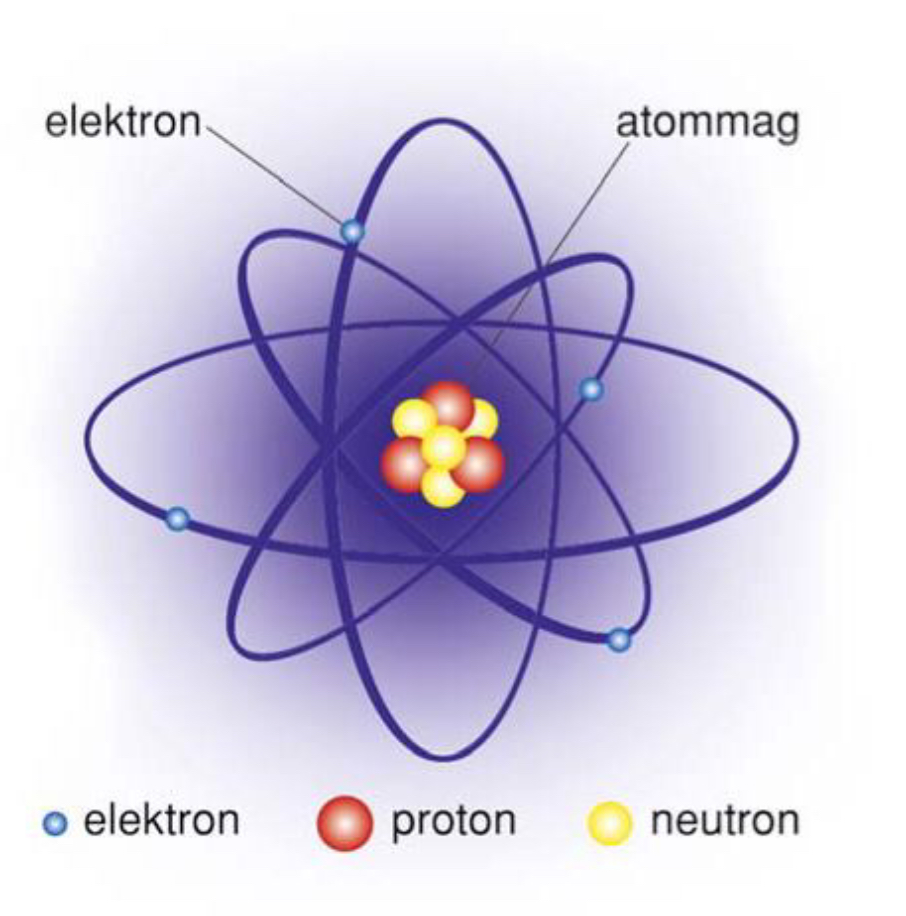 I. Az atom és elektronburkának szerkezete
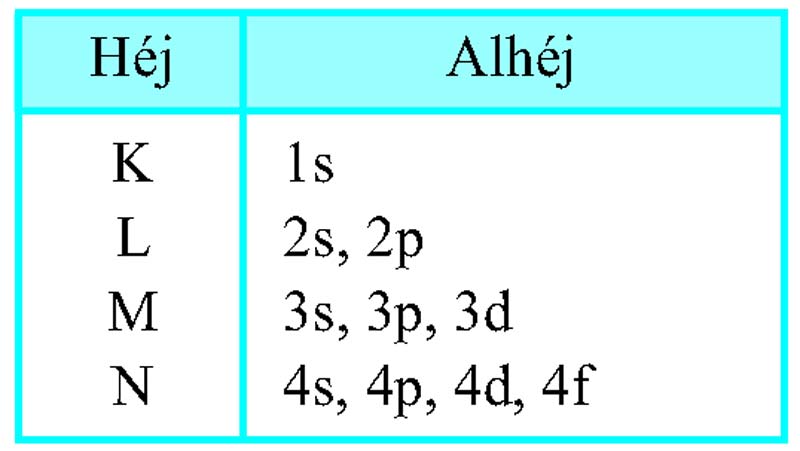 Az elektronburok szerkezete: 
héjak:    1  2  3  4  5  6  7
	          K  L  M N O  P Q
alhéjak
atompályák (orbitálok)
II. Az elemek elektronkonfigurációja
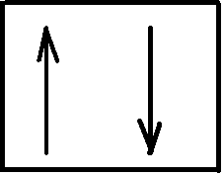 Három szabály:
energiaminimumra törekvés elve
Pauli féle tilalmi elv
Hund szabály
Pauli elv
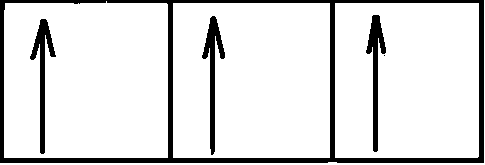 Hund szabály
1s22s22p63s23p64s23d104p65s24d105p6
III. Az elem elektronkonfigurációja és a periódusos rendszerben elfoglalt helye közötti összefüggés
periódusos rendszer felépítése
vízszintes sorok = periódusok, számuk (7)
függőleges oszlopok = csoportok, számuk (18)
a periódusos rendszerben elfoglalt hely meghatározása
héjak száma = periódus száma
csoport száma
utolsó héjon levő „s” alhéj: elektronok száma = csoportszám
utolsó héjon levő „p” alhéj: elektronok száma +12 = csoportszám
utolsó előtti héjon levő „d” alhéj: elektronok száma +2 = csoportszám
III. Az elem elektronkonfigurációja és a periódusos rendszerben elfoglalt helye közötti összefüggés
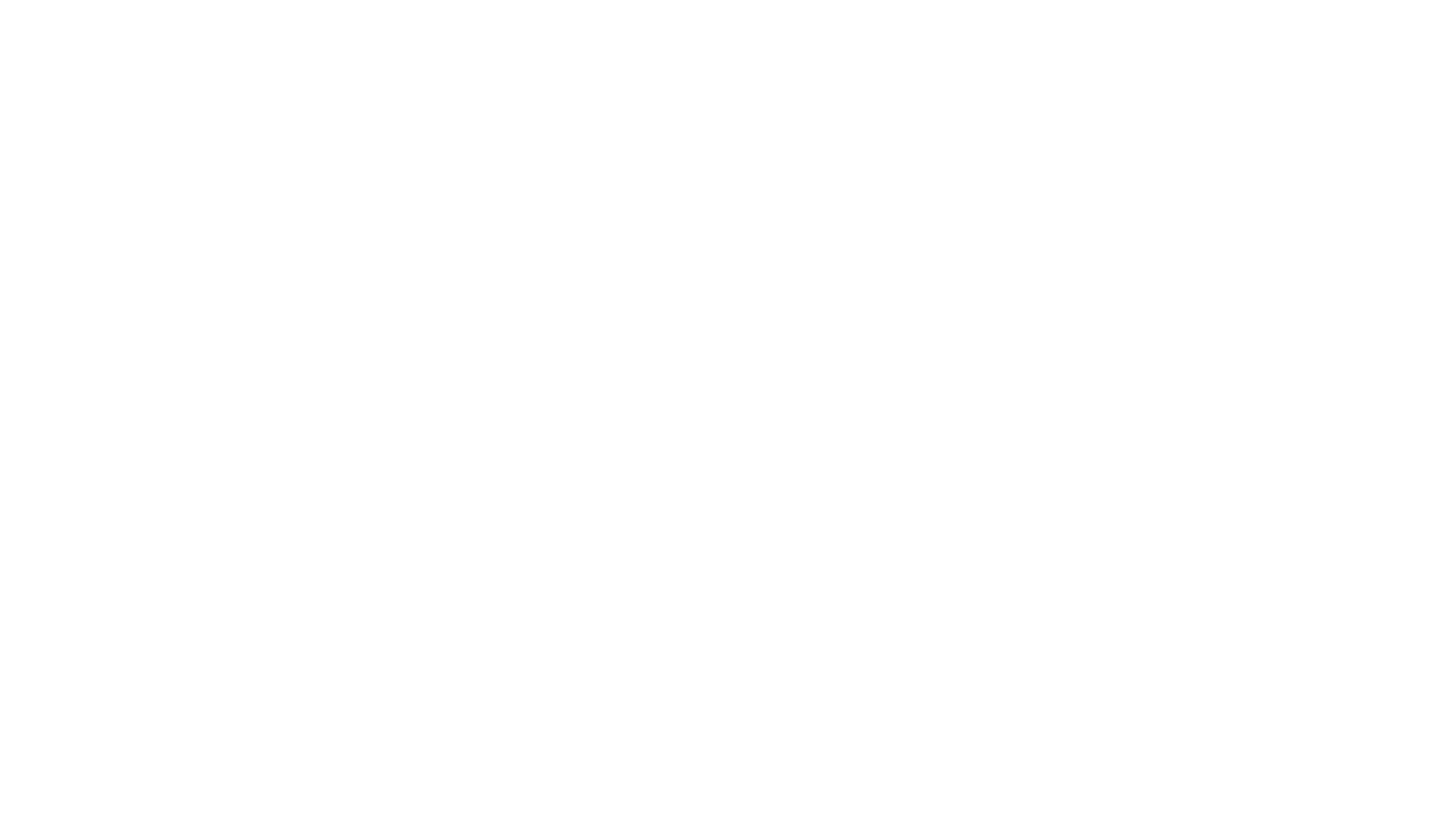 Feladatok
A tétel: 1.feladat
A 12 C és 14 C kémiai részecskék azonos számú neutront tartalmaznak az atommagjukban.
 HAMIS 
B tétel: 1.feladat
3.periódus 16.(VI.A) csoportjában levő kémiai elem ionjának elektronszerkezete: 
			a. 1s22s2;	
			b. 1s22s22p63s23p6 ;			
			c. 1s22s22p63s1;				
			d. 1s22s22p6.
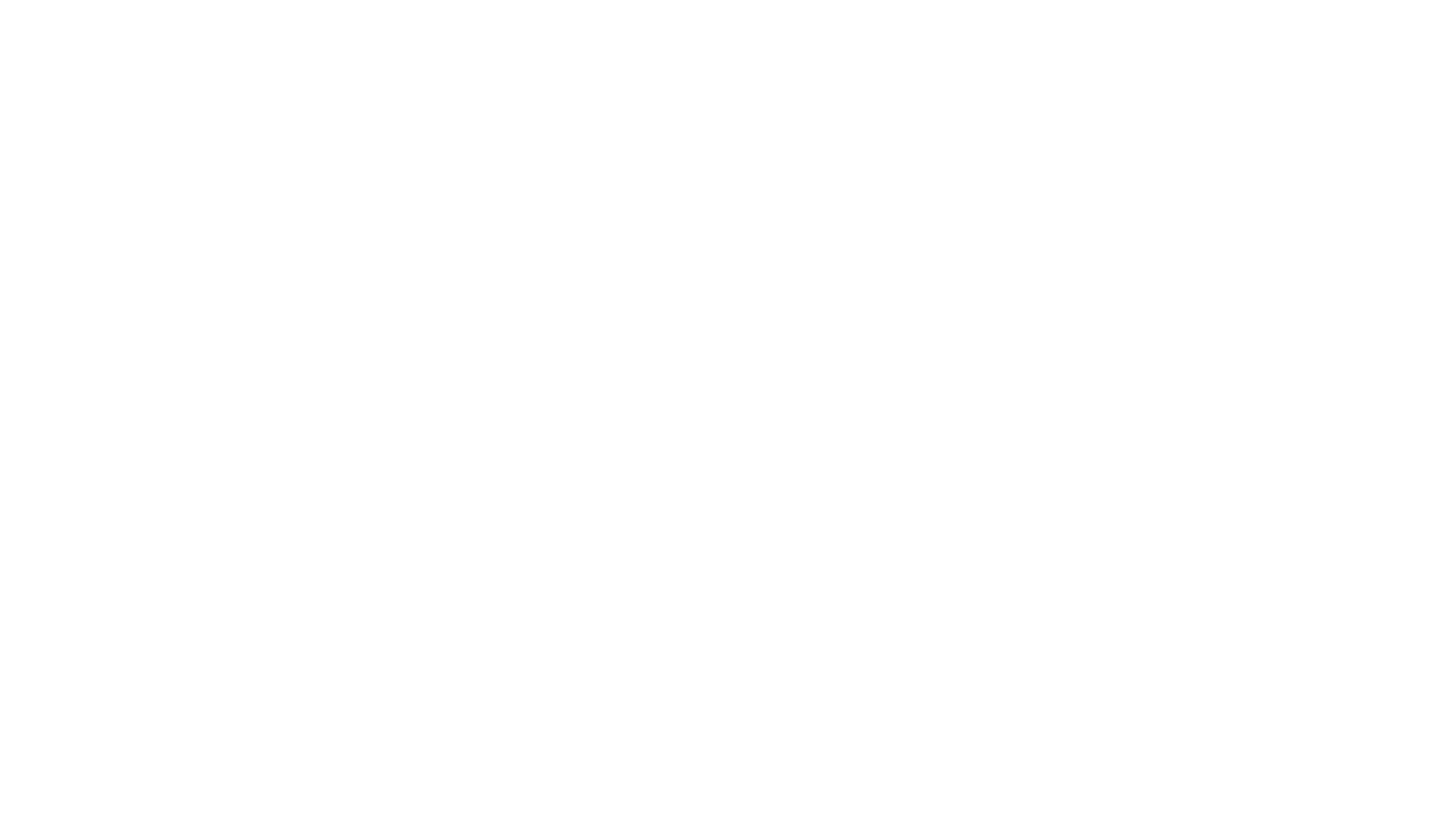 Feladatok
D tétel: 1.feladat
		Írja le a   56137 Ba atom magjának összetételét (protonok, neutronok)!
				Z=56, A=137
				p+= Z= 56
				no= A-Z = 137- 56 = 81
2.feladat: 
A. Írja le azon (E) elem elektronszerkezetét, melynek 1 elektronja hiányzik ahhoz, hogy a 2. (L) héj teljesen fel legyen töltve elektronokkal.
				1s22s22p5
B. Jegyezze le az (E) elem periódusos rendszerben elfoglalt helyét (csoport, periódus).
				2.periódus, 17.csoport
IV. Fémes jelleg Nemfémes jelleg
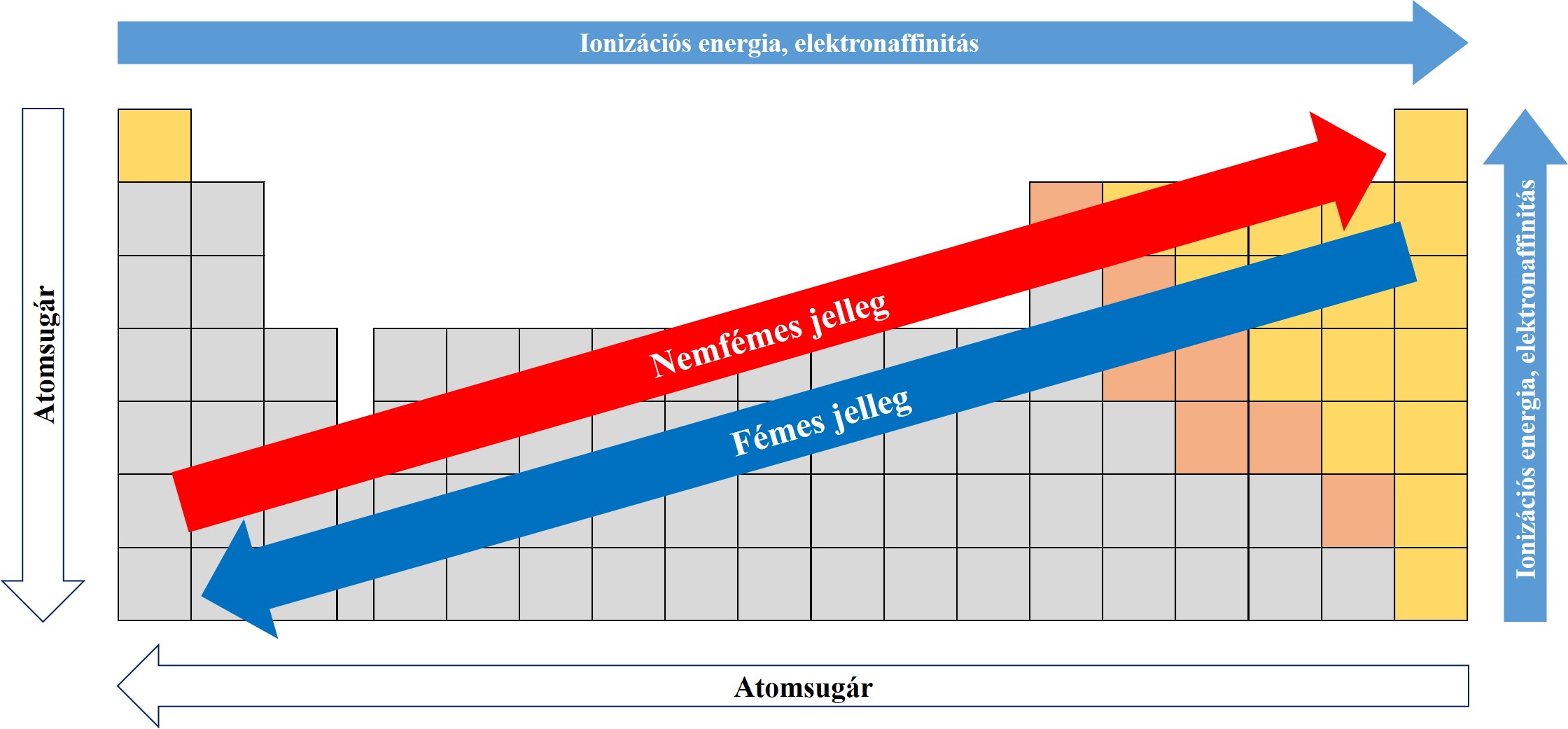 Fémes jelleg
Stabil elektronszerkezet: dublett vagy oktett szerkezet
1-13 csoport között található elemek atomjai 
elektronok leadására hajlamosak, pozitív ionokat képeznek→elektropozitív jellegűek→fémes jellegűek
A fémes jelleg változása a periódusos rendszerben
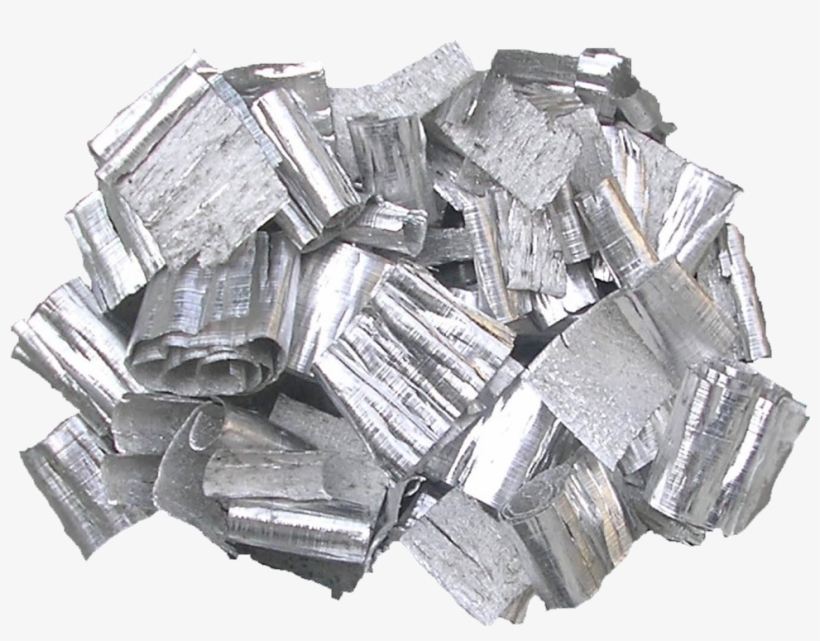 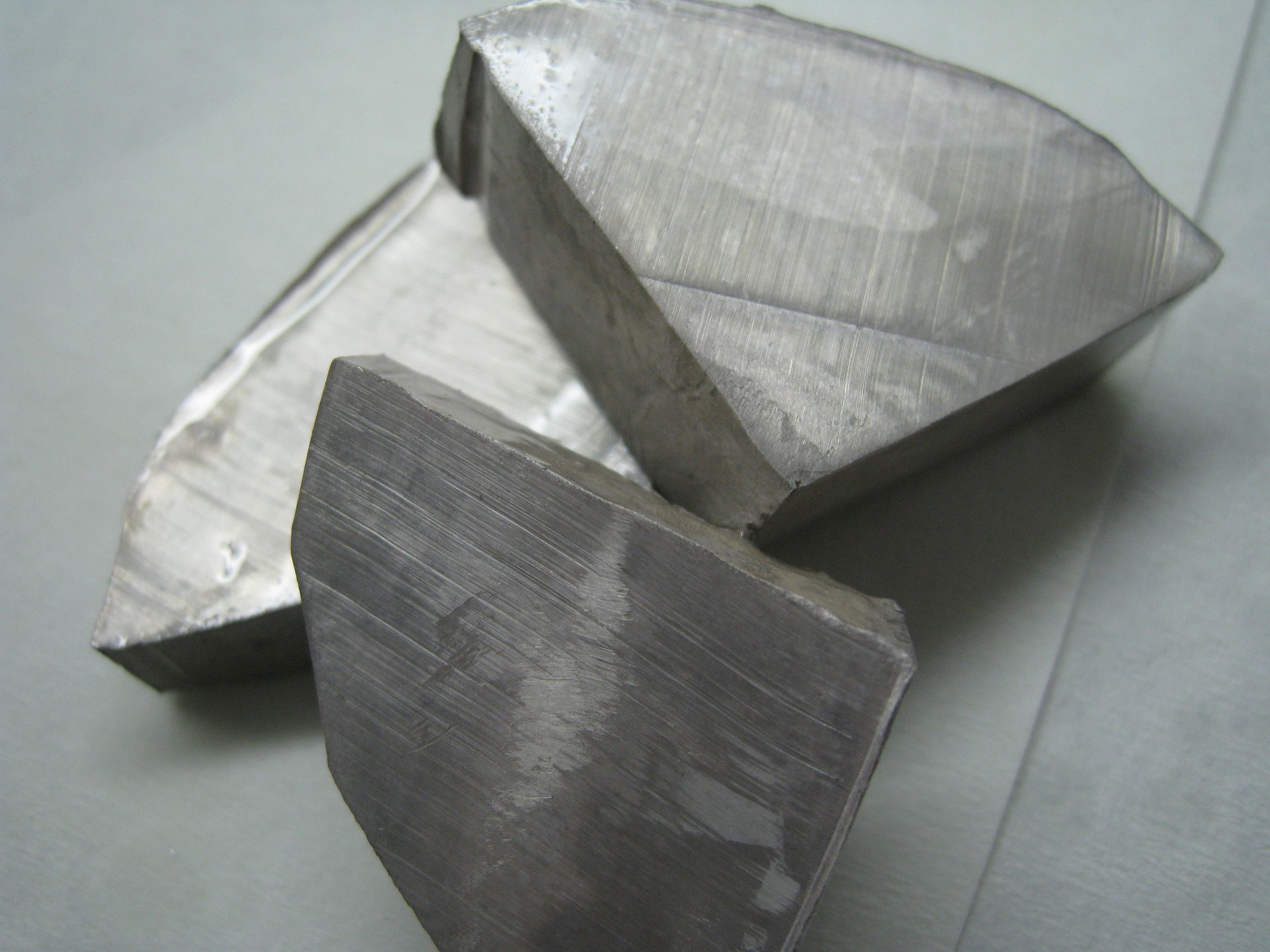 Na, Mg, Al + O2  / H2O

2Na + O2→ Na2O2 (nátrium- peroxid)
2Na + 2H2O→ 2NaOH + H2 ↑ 
	2Mg + O2→ 2MgO 
	Mg + 2H2O→ Mg(OH)2+ H2↑  → csak melegítéskor!
	4Al + 3O2 → 2Al2O3 
	Al + H2O → nem megy végbe!

Következtetés:
A fémes jelleg adott periódusban balról jobbra haladva csökken.
Megjegyzés: 
A fémes jelleg adott csoportban fentről lefele haladva nő.
A fémes jelleg növekedésével nő a fémet tartalmazó bázis erőssége.
Magnézium
Nátrium
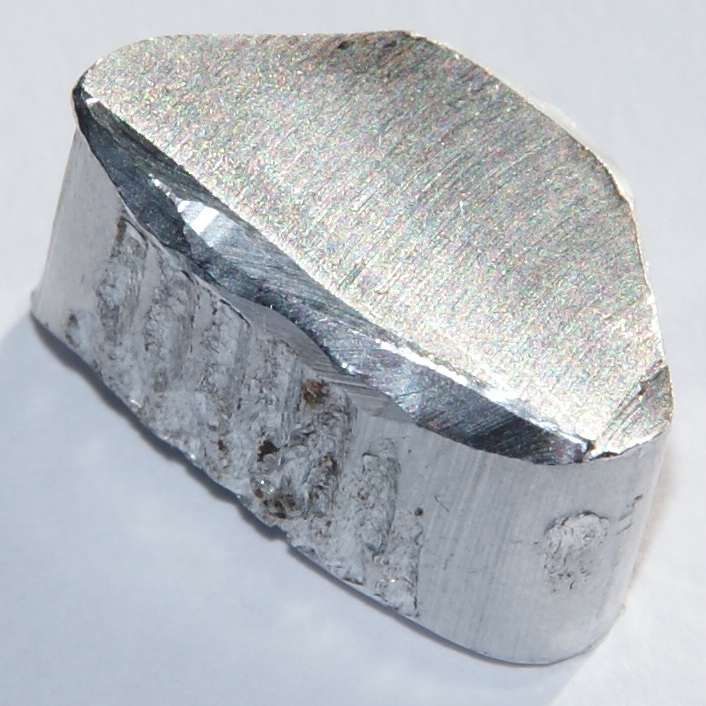 Aluminium
A nemfémes jelleg változása a periódusos rendszerben
Nemfémes jelleg
14-17 csoport között található elemek atomjai elektronfelvételre hajlamosak,	
negatív ionokat képeznek→elektronegatív jellegűek→nemfémes jellegűek
A 17. csoportba tartozó nemfémes elemek reakciókészsége
	2KI + Cl2→ 2KCl + I2
	2NaBr + Cl2→ 2NaCl + Br2

Következtetés:
A nemfémes jelleg adott csoportban fentről lefele haladva csökken.
A nátrium és a klór legfontosabb kémiai tulajdonságai
2Na +Cl2→ 2NaCl
	Cl2+ H2→ 2HCl
	3Cl2 + 2Fe→ 2FeCl3
	Cl2 + H2O → HOCl (hipoklórossav) + HCl
	Cl2 + Cu → CuCl2
	Cl2 + 2 NaOH → NaClO (nátrium-hipoklorit) + NaCl + H2O

Gyakorlati jelentőség:
Na: nátriumgőzlámpa, szappangyártás.
Cl: fertőtlenítés, fehérítés.
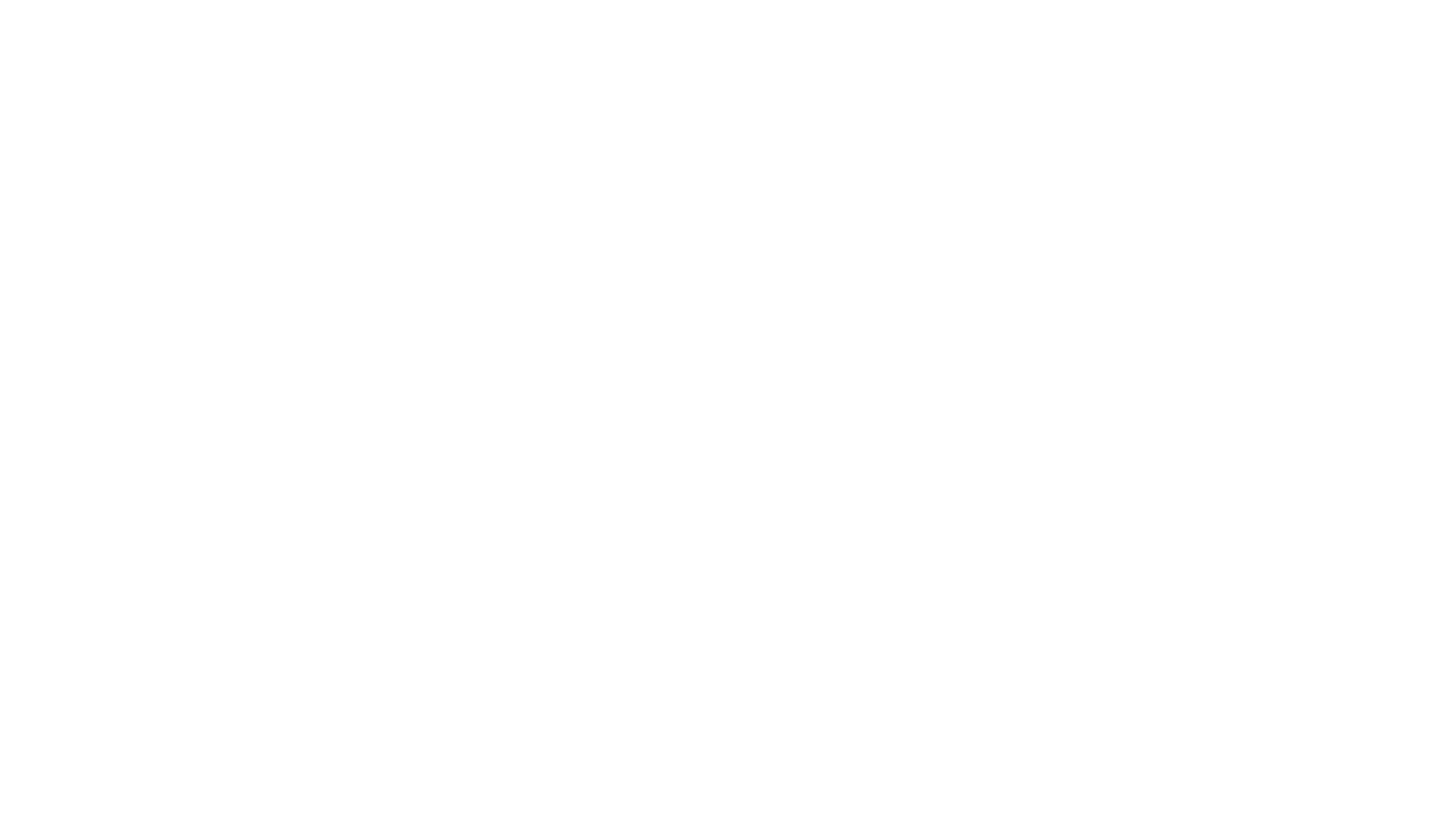 Feladatok
A tétel: 1.feladat
A nátriumot petróleum alatt tartják,mivel nagy a reakciókészsége.
					IGAZ
C tétel:
A vizsgalapra írja le az A oszlop képleteinek sorszámát a B oszlopban található előállítási módszer betűjelével társítva. Az A oszlop összes sorszámának egyetlen betűjel felel meg a B oszlopból.  
 
		    A				    B

	1. FeCl3			a. Daniell elem működése
	2. PbSO4			b. klór reakciója nátrium-bromiddal
	3. Cu			c. klór reakciója vassal
	4. Br2			d. ólomakkumulátor működése
	5. H2			e. vas reakciója tömény kénsavval
					f. nátrium reakciója vízzel
 
1-c, 4-b, 5-f
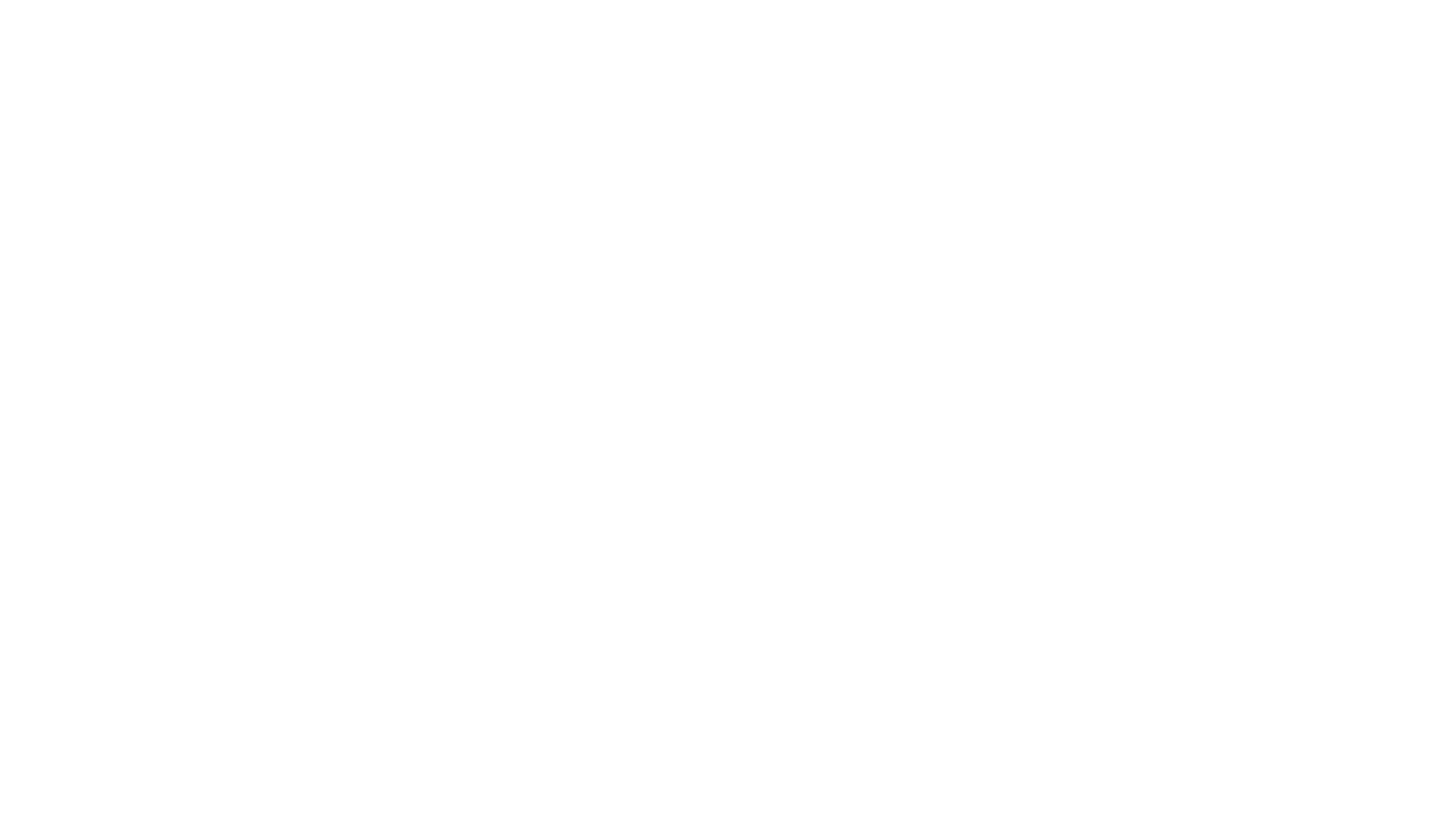 Feladatok
E tétel:  A klór kálium-jodiddal reagál. 
Írja le a klór és a kálium-jodid közötti reakció egyenletét!  
Számítsa ki a 152,4 g jód előállításához szükséges kálium-jodid tömegét, ha a reakció 80%-os hozammal játszódott le!      
                                                  
 Megoldás:


Cl2 + 2KI→2KCl +I2  
mgy= 152,4g I2
η=80%
mKI=?
A hozam segítségével kiszámoljuk a I2 elméleti tömegét:
152,4g I2……….80%
X g I2…………...100%                  X= 190,5g I2 elméletileg
A reakcióegyenlet alapján kiszámoljuk a reagáló KI tömegét
2•166 g KI……………254 g I2
     X g  KI…………..190,5g I2         X=249 g KI reagál
Felelet: 249 g KI reagál
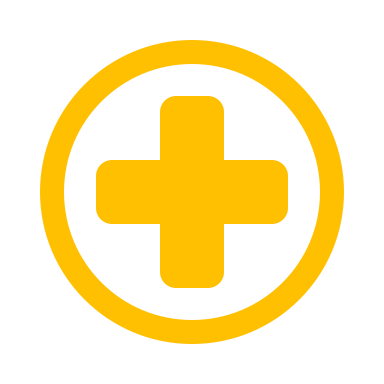 #maradjotthon
Köszönöm a figyelmet!
Madaras Ildikó-Adél